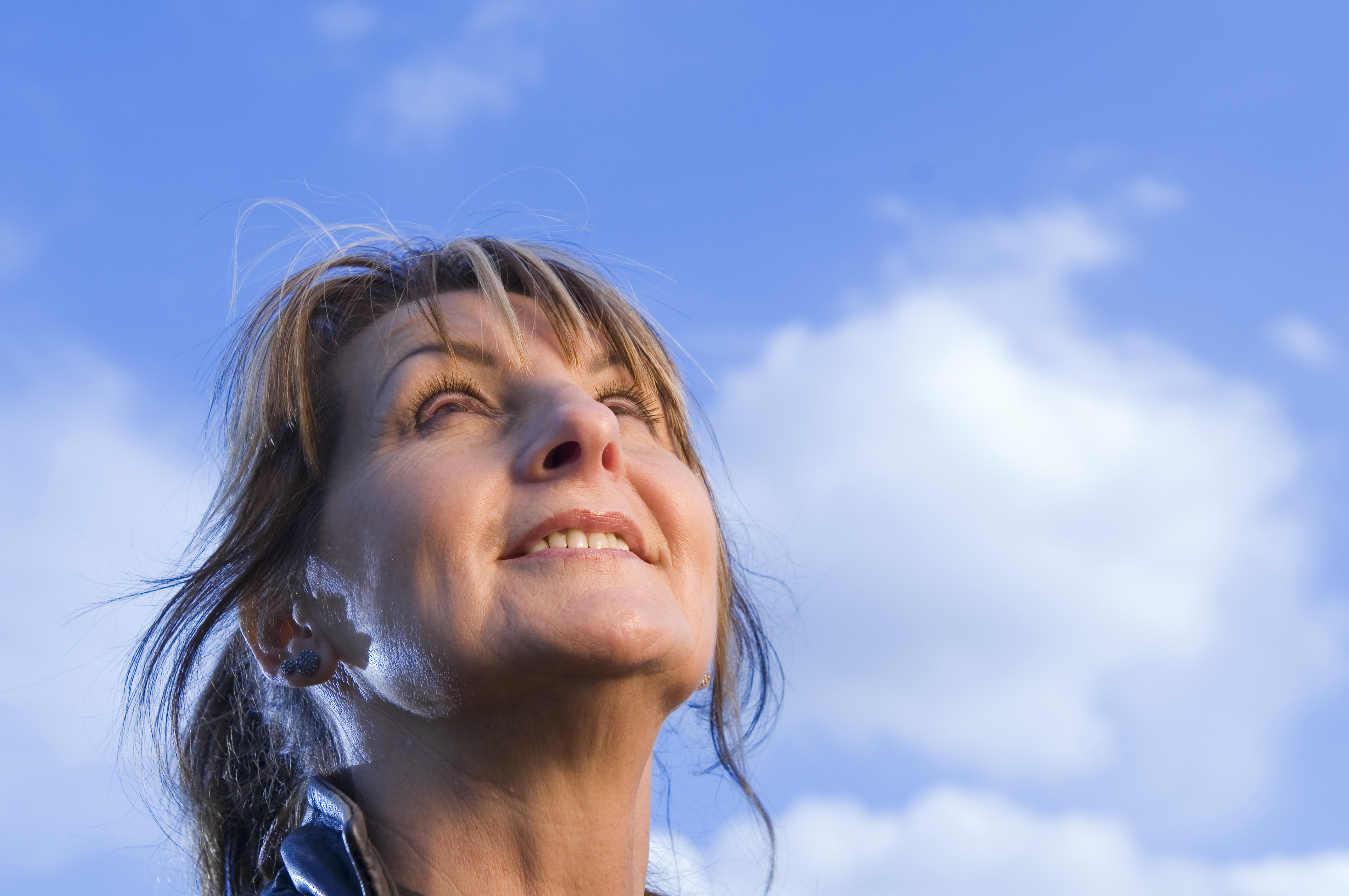 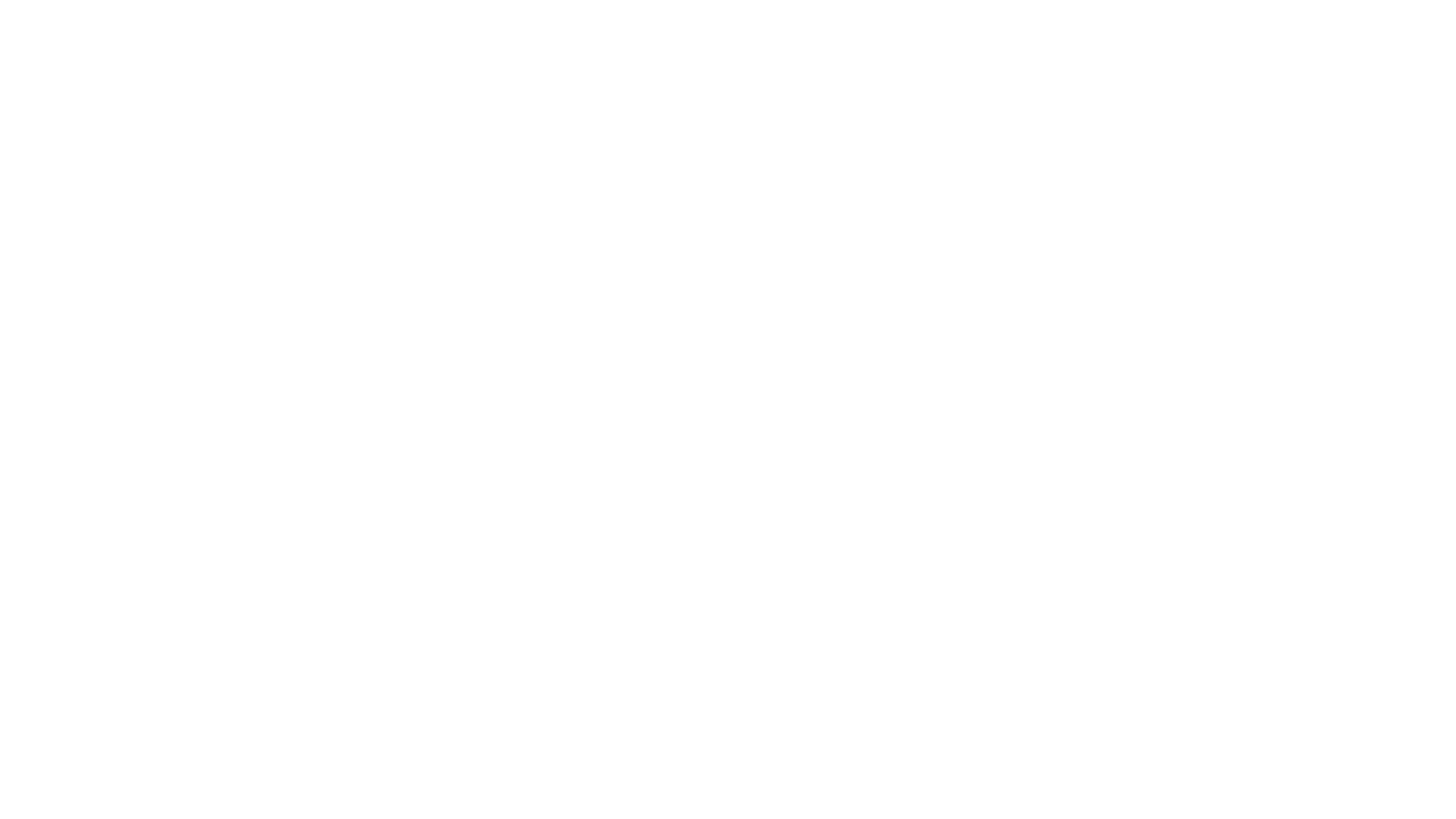 Be Thou My Vision
Our vision for our lives is
 not enough.

Psalm 121:1
Colossians 3:2-3
Hebrews 12:1-2
When anxieties creep in and fill your vision, lift your eyes.
 
The Lord made everything around you.
He is in control.
Lift our eyes and gain a broader perspective…we are not alone.

Set our eyes above…and see the great cloud of witnesses.

Look to Jesus….lay aside every weight.
When we sing the hymn, “Be Thou My Vision,” as a prayer, we are asking God not only to share His vision but to be our vision.
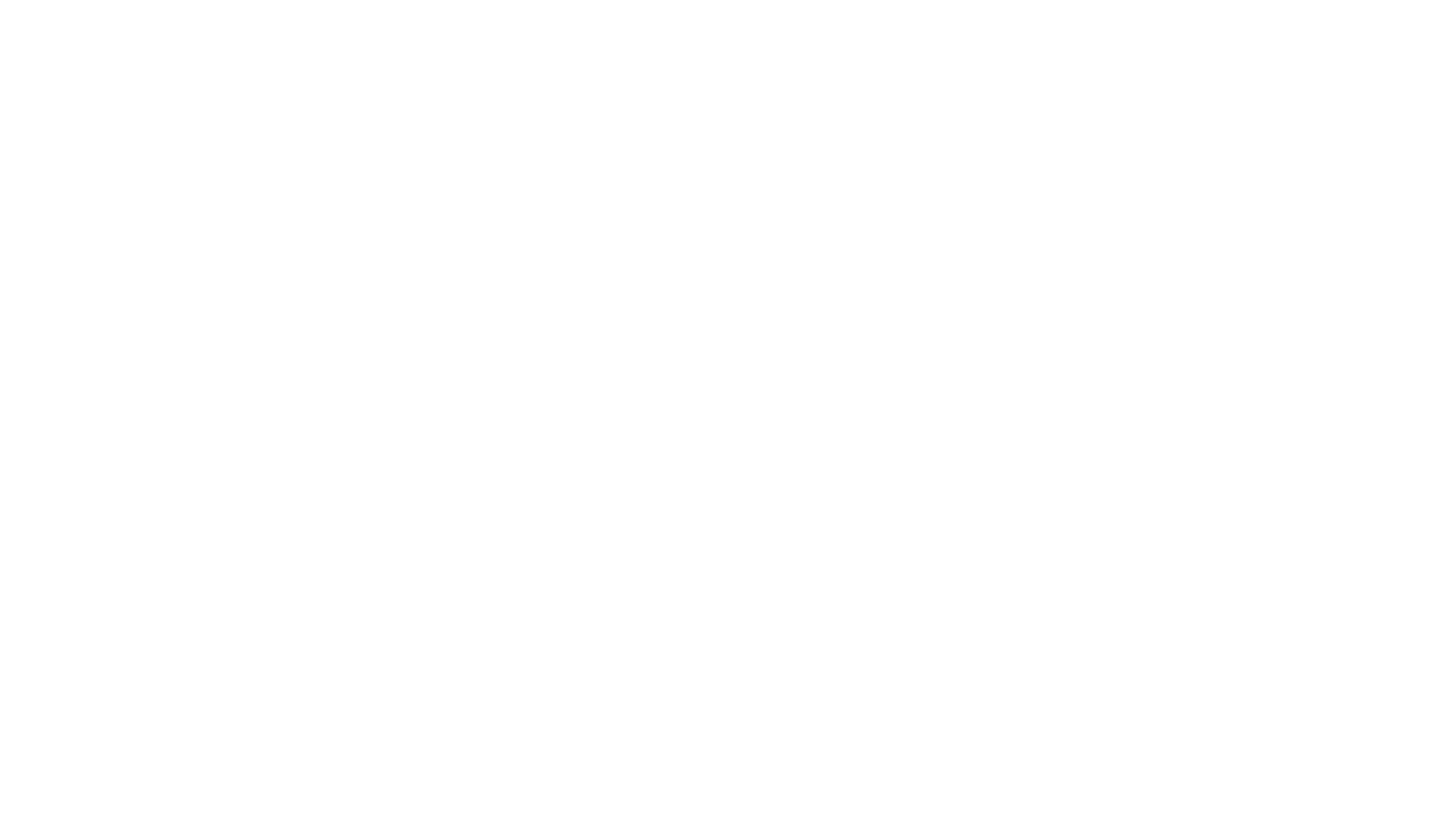 Completely replace my vision with Yours.
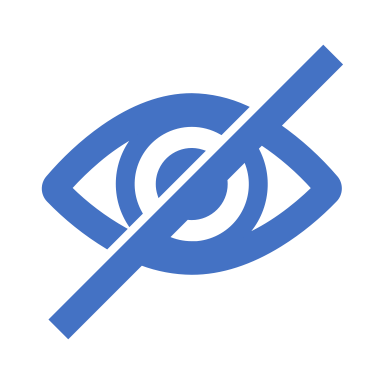 When we set our sights on Christ,
when we die to ourselves 
to take up His cross and follow Him,
vision is part and parcel.
The act of asking for God’s vision 
to replace our own
places God at the center of that prayer,
decentering ourselves.
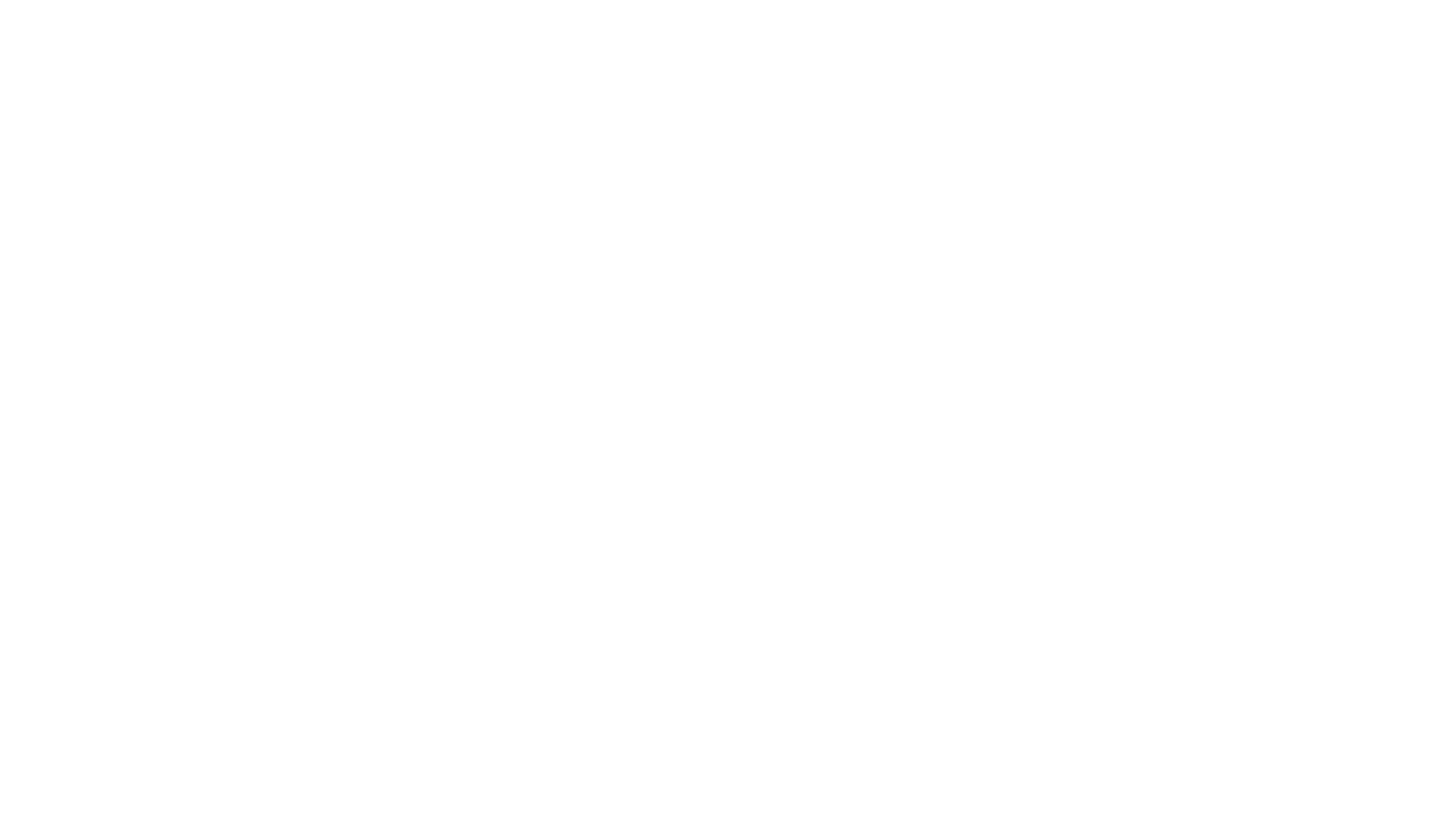 When we turn our gaze upward, 
He turns our gaze outward.
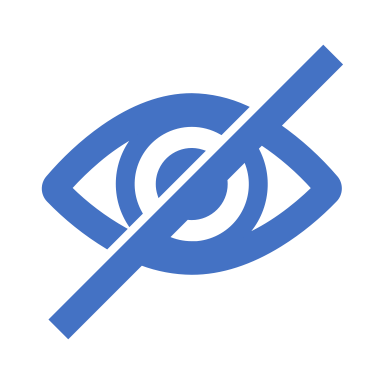 When He is our vision, what are we enabled to see around us?
Isaiah 58:6
Zechariah 7:9
Matthew 25:35
Hebrews 13:2-3
God created His daughters to be
kingdom builders—to pay attention
to what is happening around us, 
to take action and contribute.
Carolyn Custis James
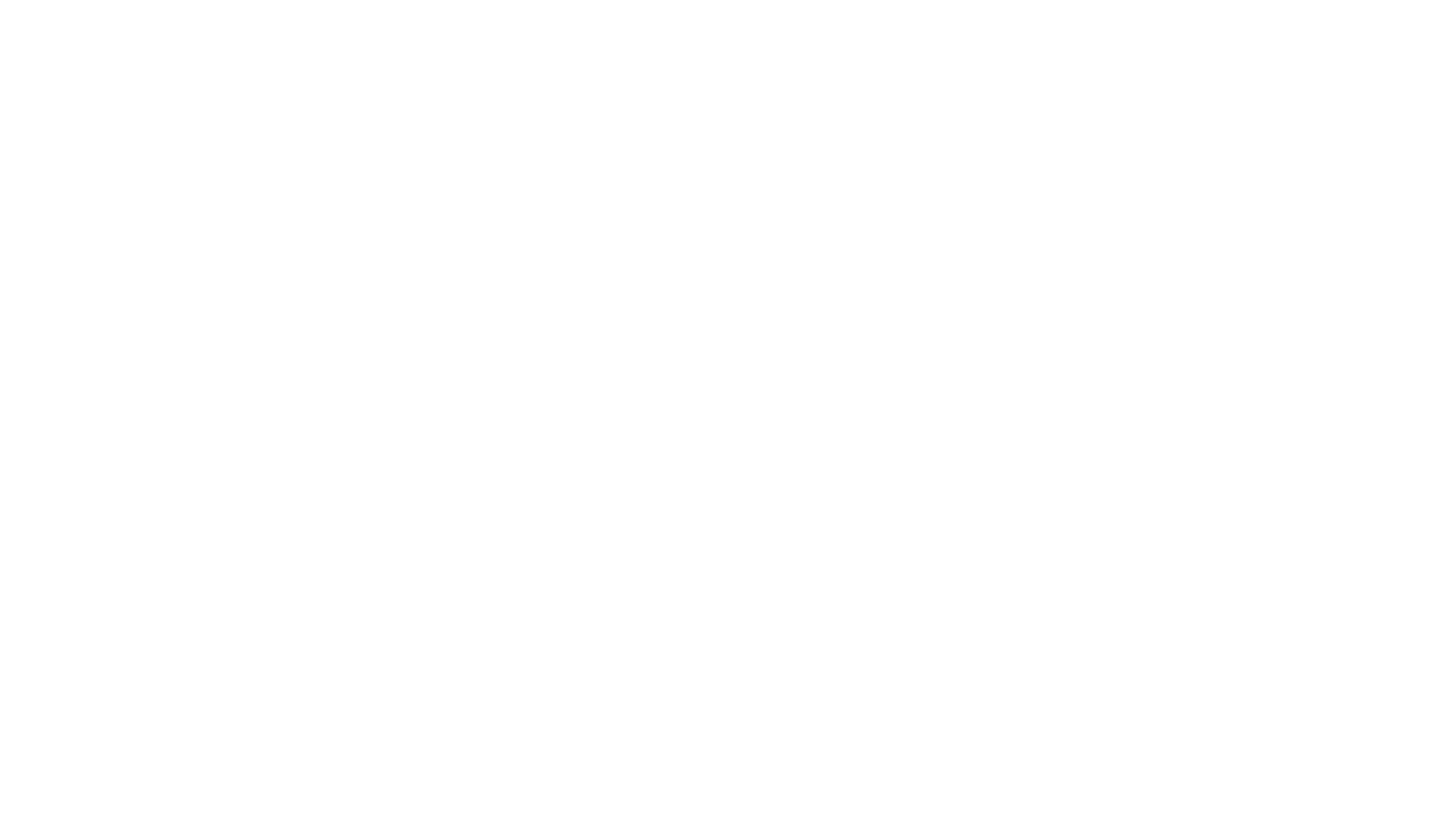 Dying to self and replacing our vision with His vision is a daily prayer and action.
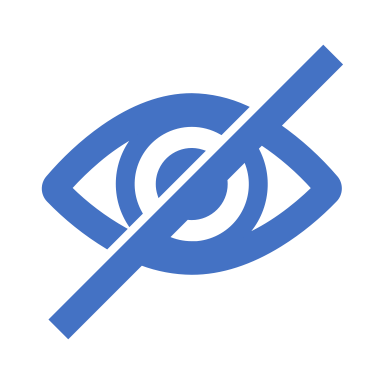 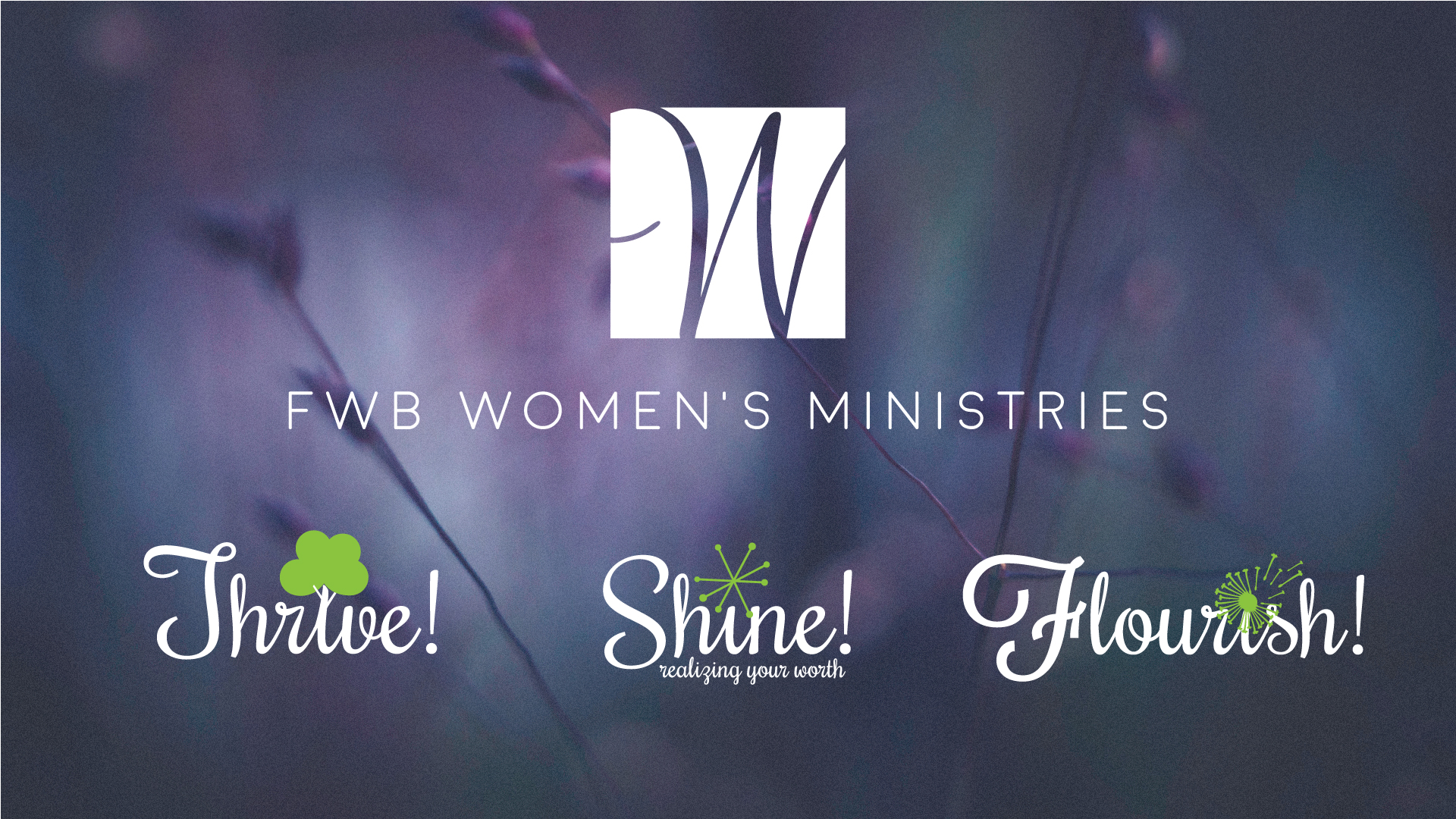 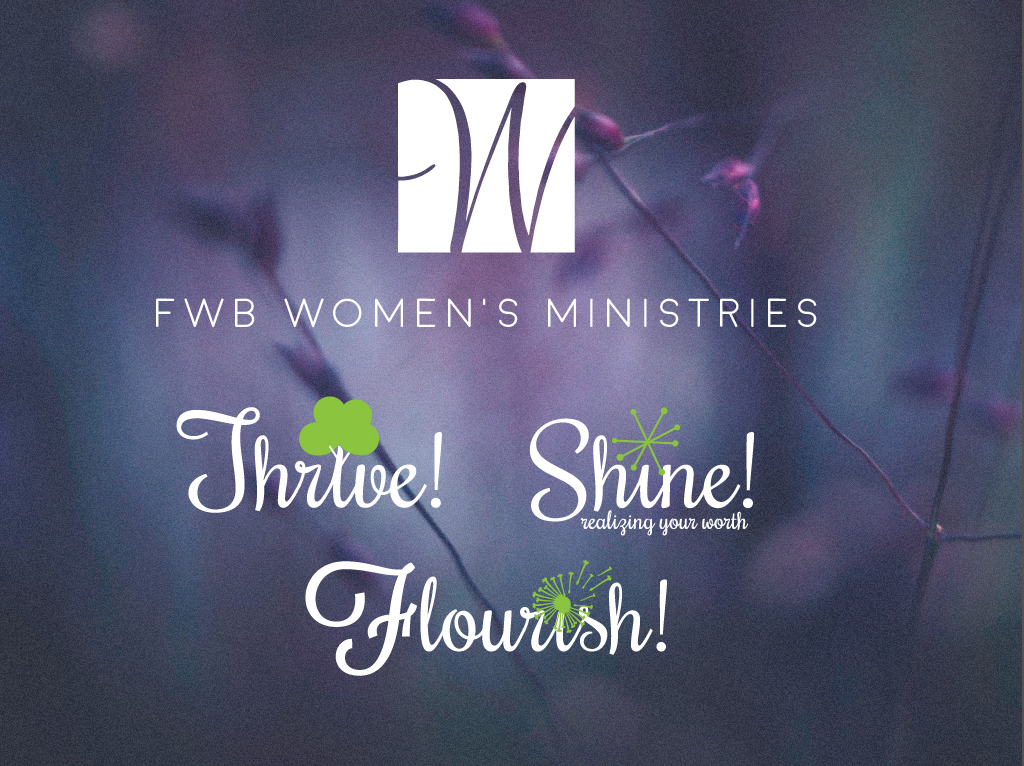